CASIS NDC Denver Pilot 2014Chatfield’s Green Machine
Chatfield Senior High School’s Intro to Engineering Class
Joel Bertelsen – Lead Educator
Trevor Schrepel – Chlorella Hardware
Tyler Gilchrist – Chlamydomonas Hardware
Cory Baxes – Software
Tim Stroup – Software
Paul Stanfel - Science
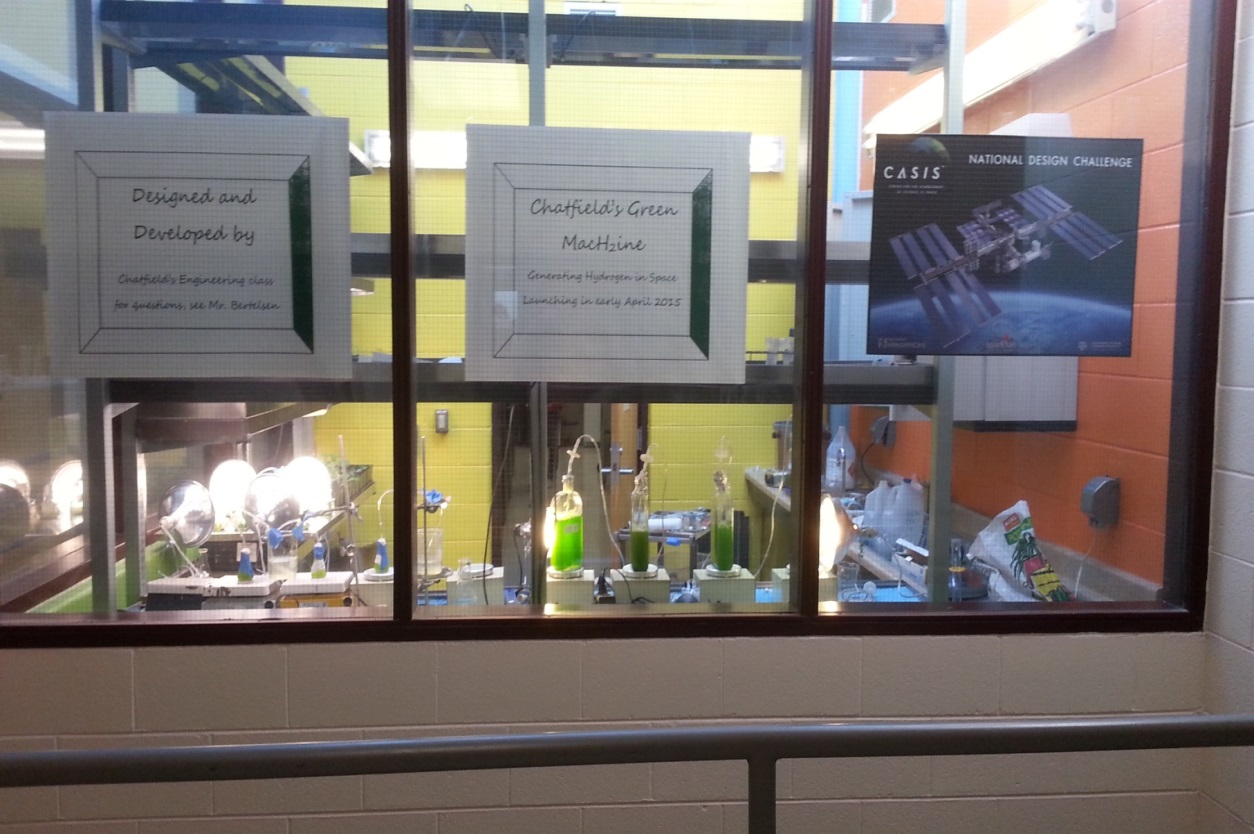 Two Experiments for the price of one!
The effect of microgravity on the ability of algae to produce biofuels in space

We are currently working two science pathways
Chlamydomonas reinhardtii
Produces hydrogen when under sulfur stress
Chlorella vulgaris
Cells store lipids when under nitrate stress
The two experimental designs are quite similar with many common elements, allowing us to utilize lessons learned from both experiments to guide our final design.
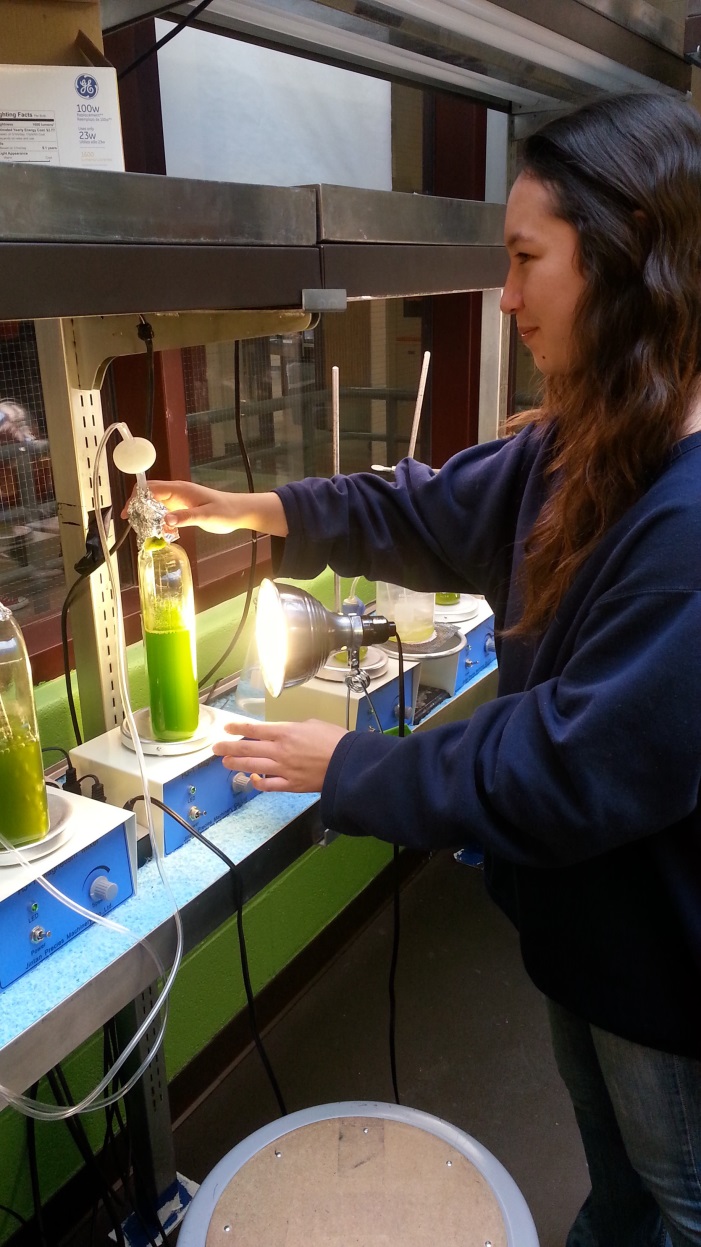 Chlamydomonas reinhardtii:Hydrogen ProductionPaul Stanfel
Research
“Continuous Hydrogen Photoproduction by Chlamydomonas reinhardtii”, National Renewable Energy Laboratory
Scientists at NREL demonstrated the ability to generate hydrogen when algae experience stress due to sulfur limitations in growth media
We found a few groups working to bring hydrogen producing algae to space but they have yet to fly
Key Elements:
Chlamydomonas grown in sulfur rich,    Tris-acetate-phosphate (TAP)
Cells are then transferred to sulfur limited media: Tris-Acetate-Phosphate minus Sulfur (TAP-S)
Hydrogen production by Chlamydomonas caused by the hydrogenase enzyme evolving hydrogen in anaerobic conditions
Anaerobic environment established by allowing no headspace in bioreactor
Our Current Design
Four chambered bioreactor with varying concentrations of sulfur to delay onset of hydrogen production
Each chamber connected to central gas collection chamber to allow                            hydrogen to diffuse out of                       solution
Hydrogen detection tape                         used in central location to indicate                         when hydrogen has been                    produced.
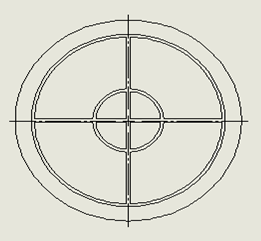 Current Experiments:
Magnesium Sulfate: testing varying concentrations of magnesium sulfate in TAP-S to delay hydrogen production predictably 
Pellet: testing the survivability of algae in “pellet form” (algae centrifuged from TAP and left for certain time)
Effects of cold temperatures on the ability of Chlamydomonas to produce hydrogen
Effects of headspace on hydrogen production
Results
Inconclusive at this time
We have only generated hydrogen on one occasion
Modifications have yet to produce hydrogen 
Algae in pellet form has not produced hydrogen
Chlamydomonas HardwareTyler Gilchrist
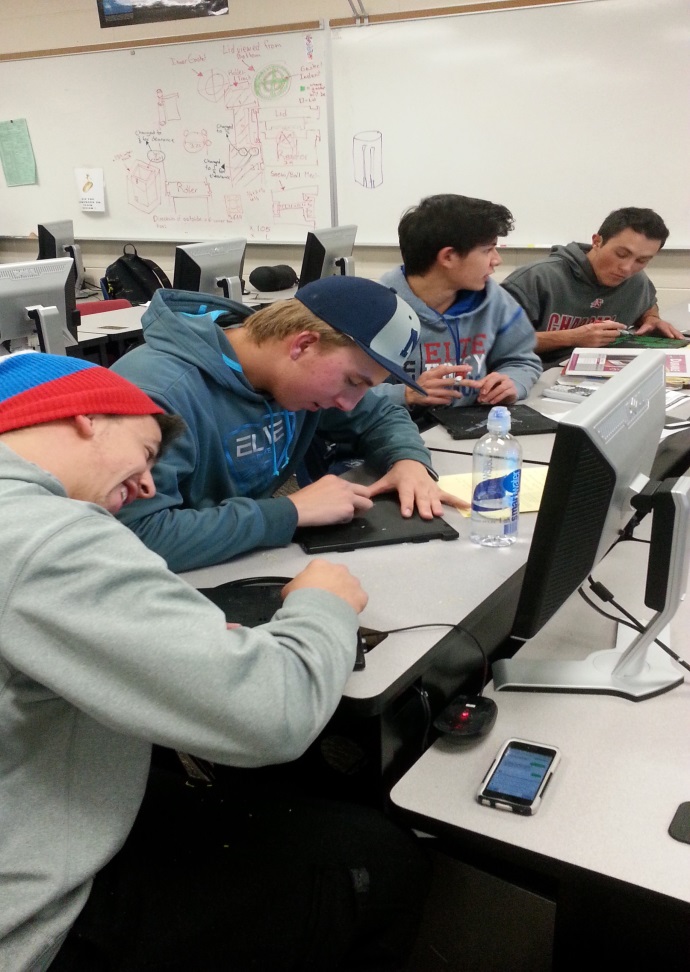 Materials
Gas Permeable Membrane
Bio Reactor/Box/Rollers-ABS Plastic
Gasket to seal bioreactor
Motor
Hydrogen Tape
Clear Lid-Polycarbonate
Fasteners
Support Rollers
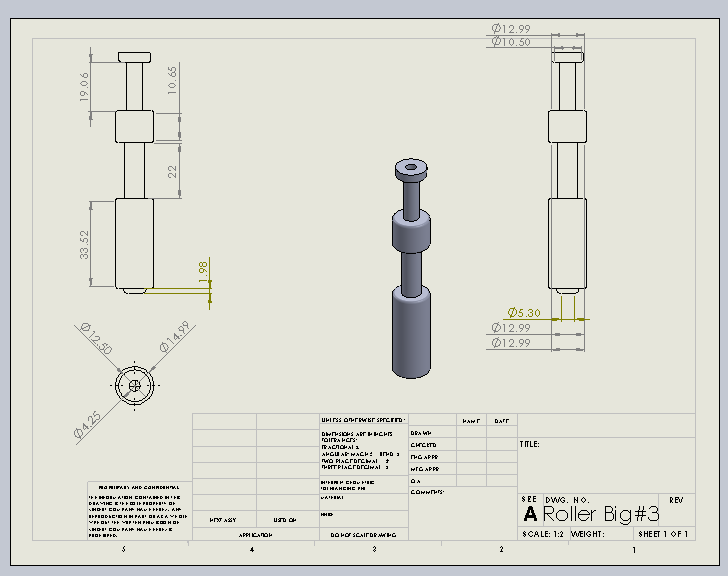 Motor Roller
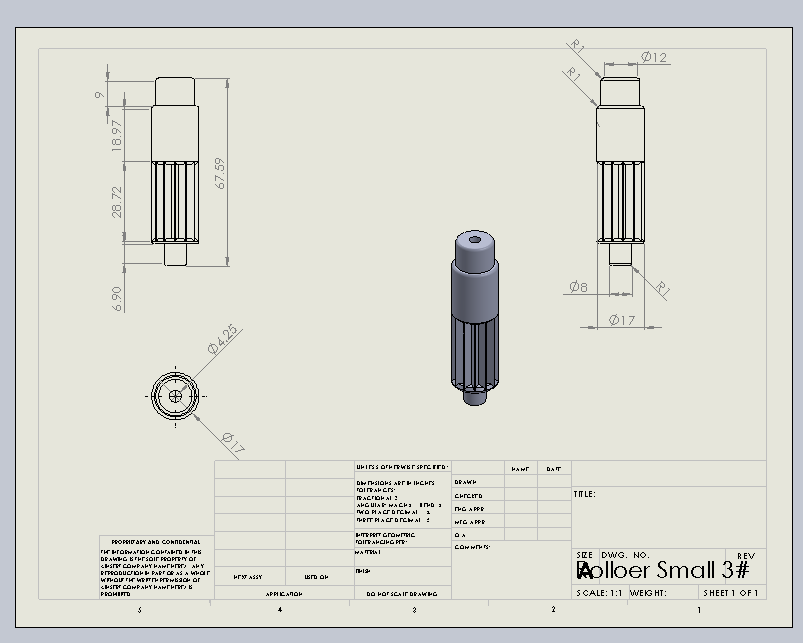 Design-Bio Reactor and Lid
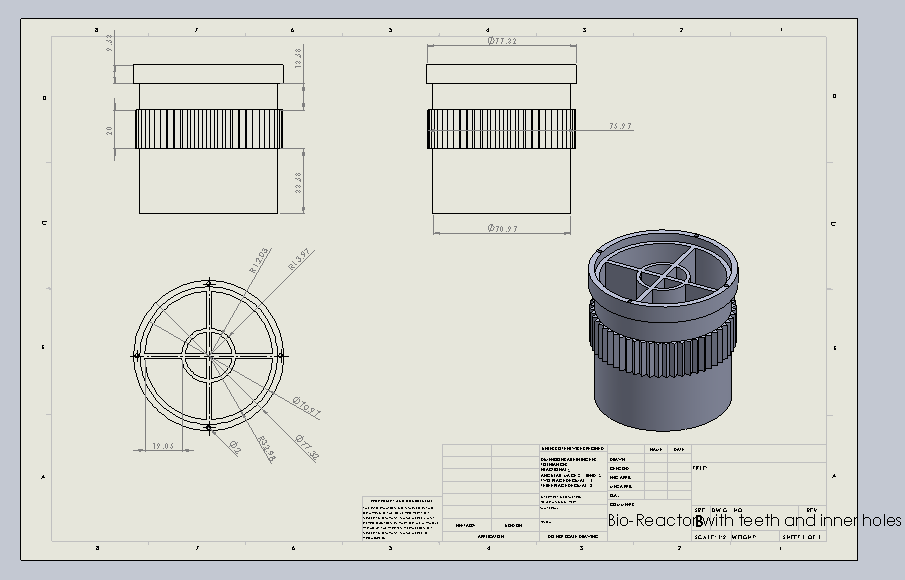 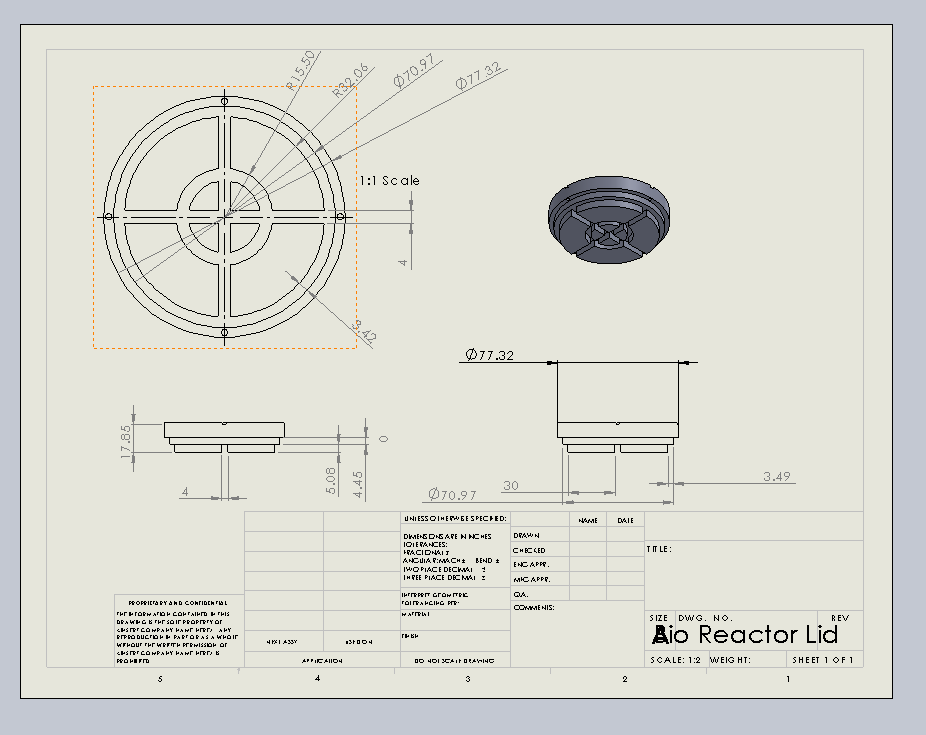 Inner Box
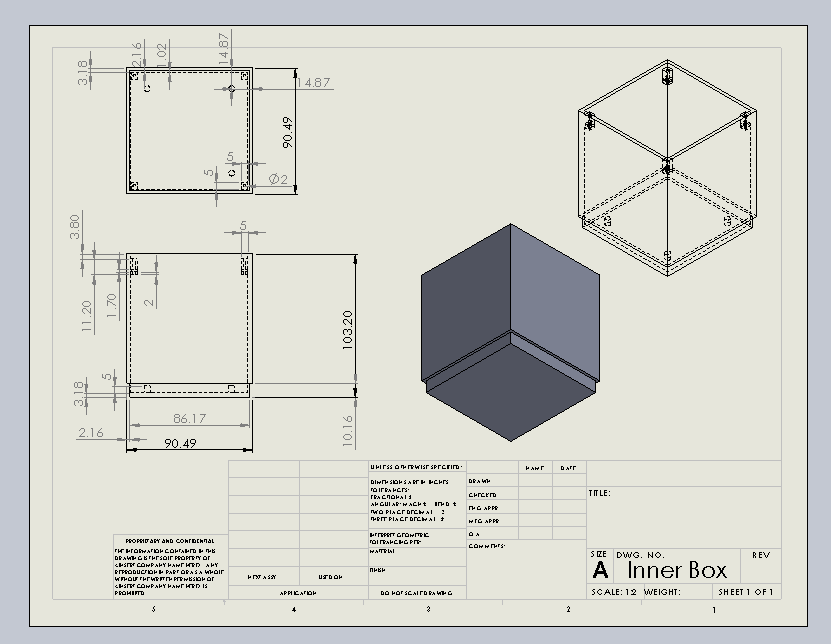 Final Assembly
Chlamydomonas Software GroupCory Baxes Tim Stroup
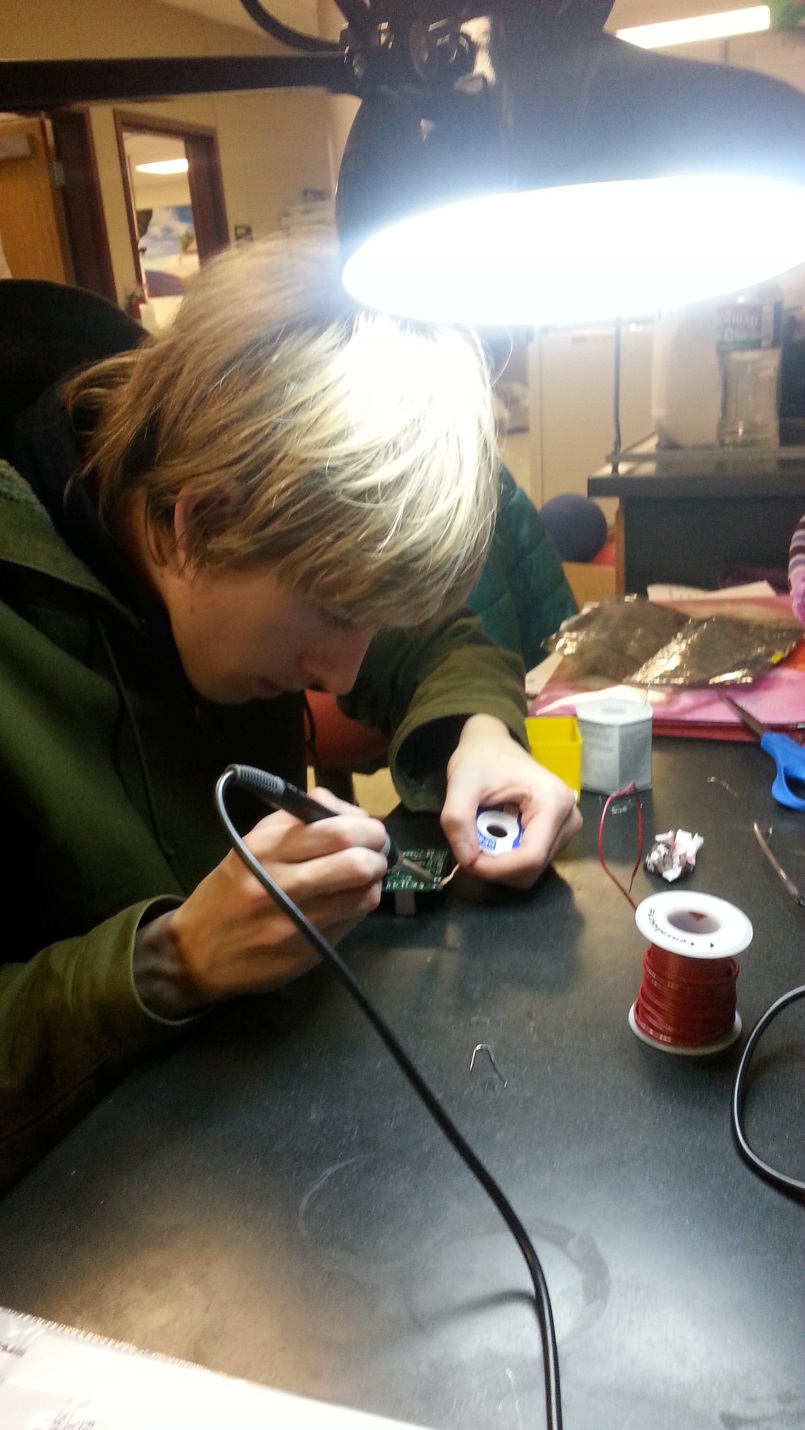 Chlamydomonas: Conceptional Block Diagram
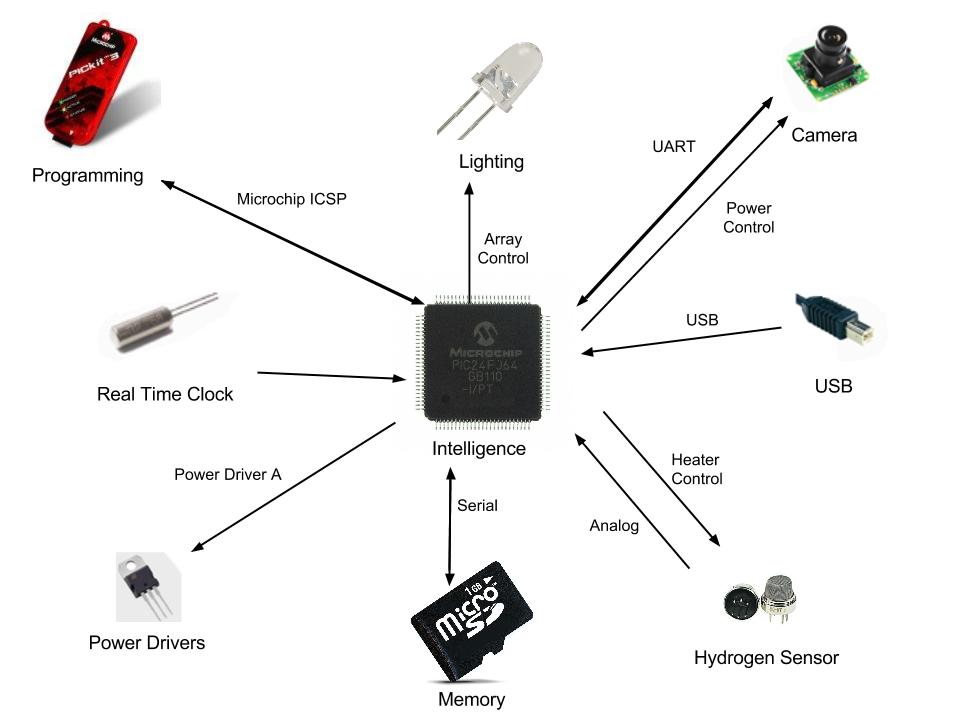 Functional Block Diagram
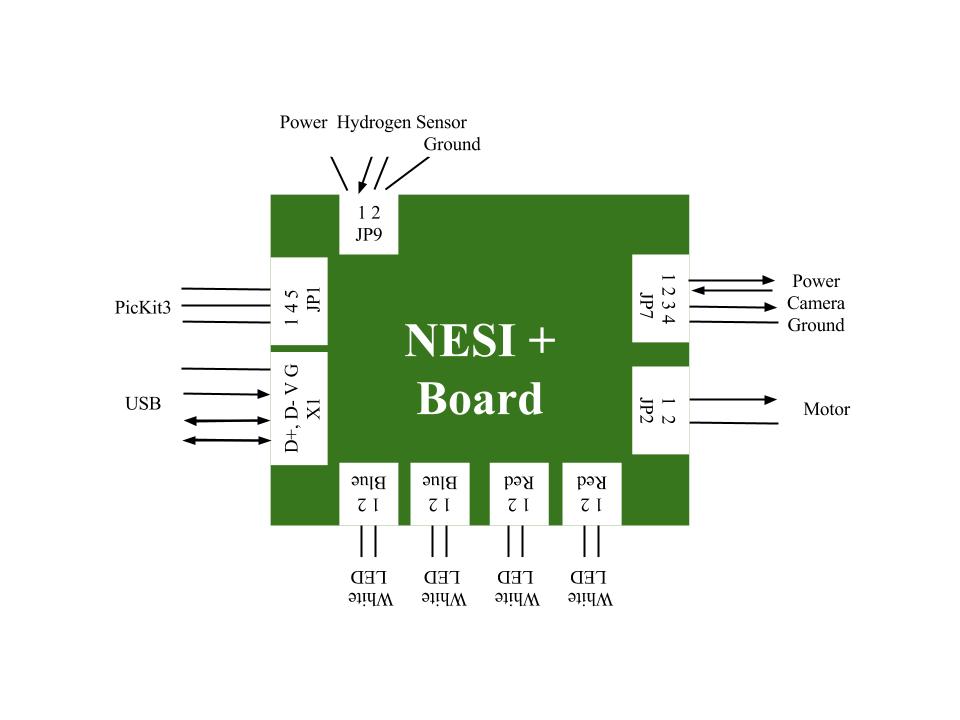 Story Board: System Check
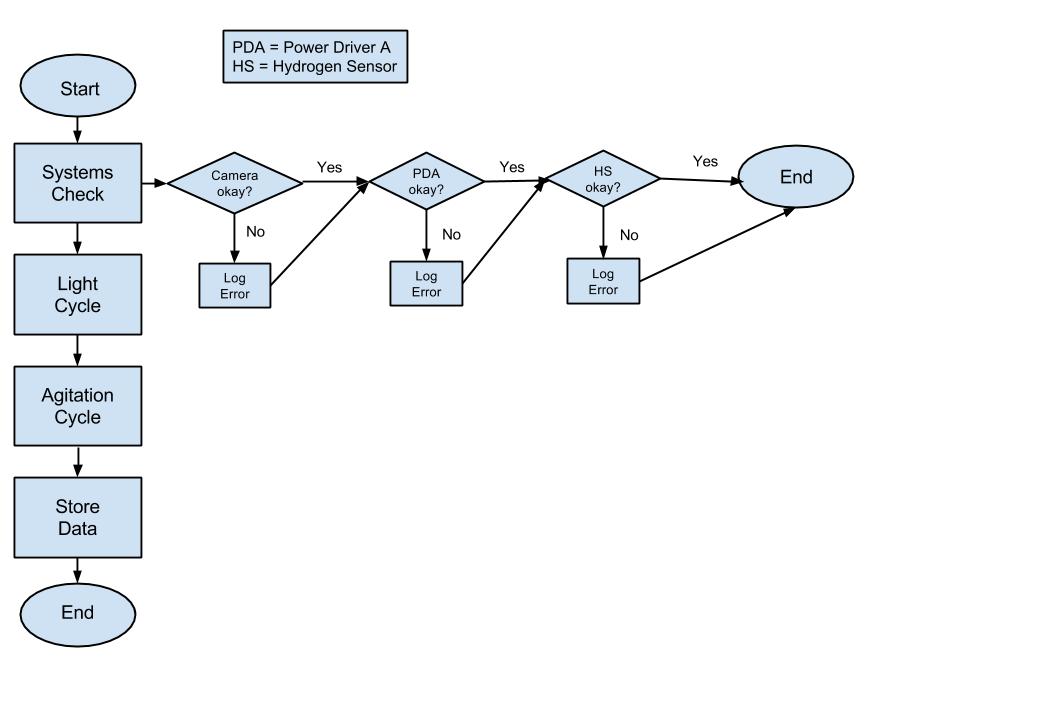 Story Board: Light Cycle
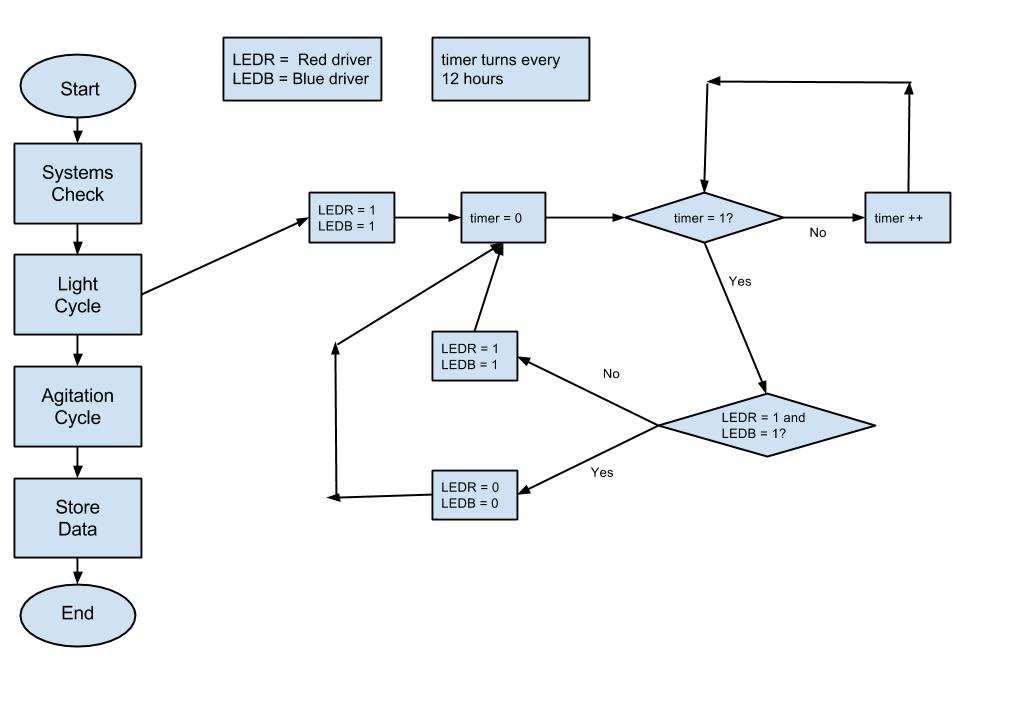 Story Board: Agitation Cycle
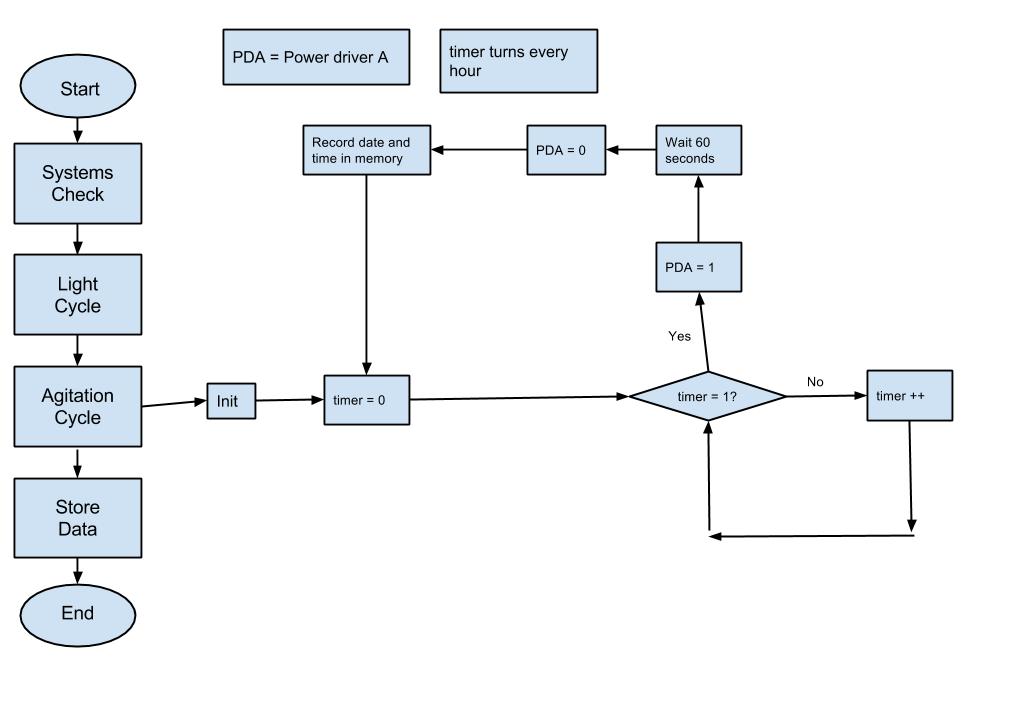 Story Board: Store Values
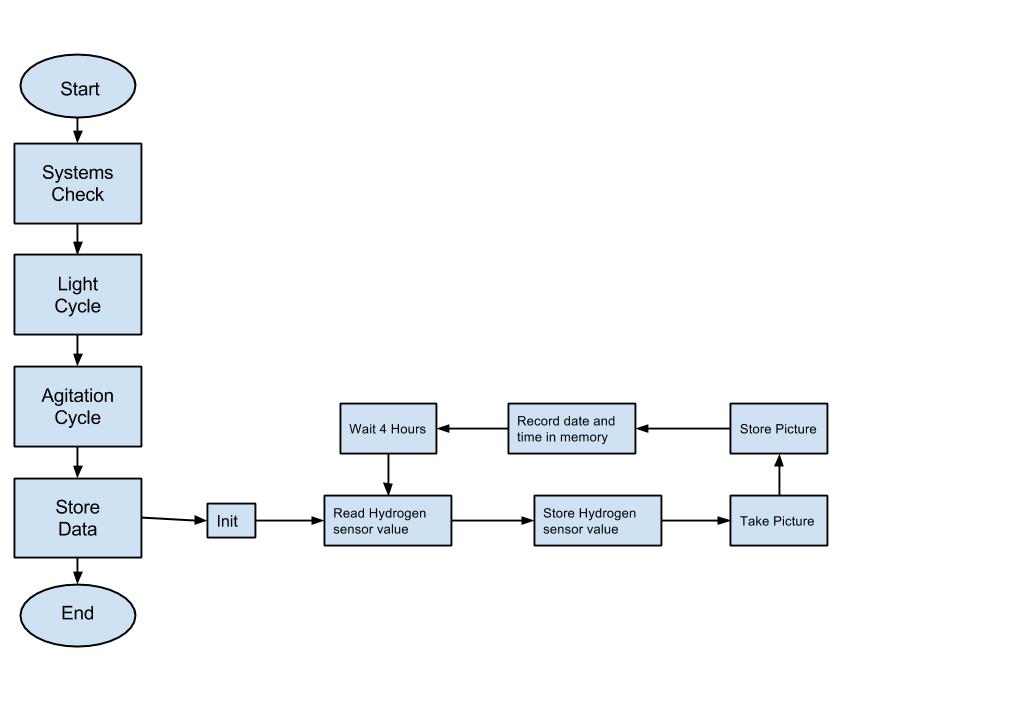 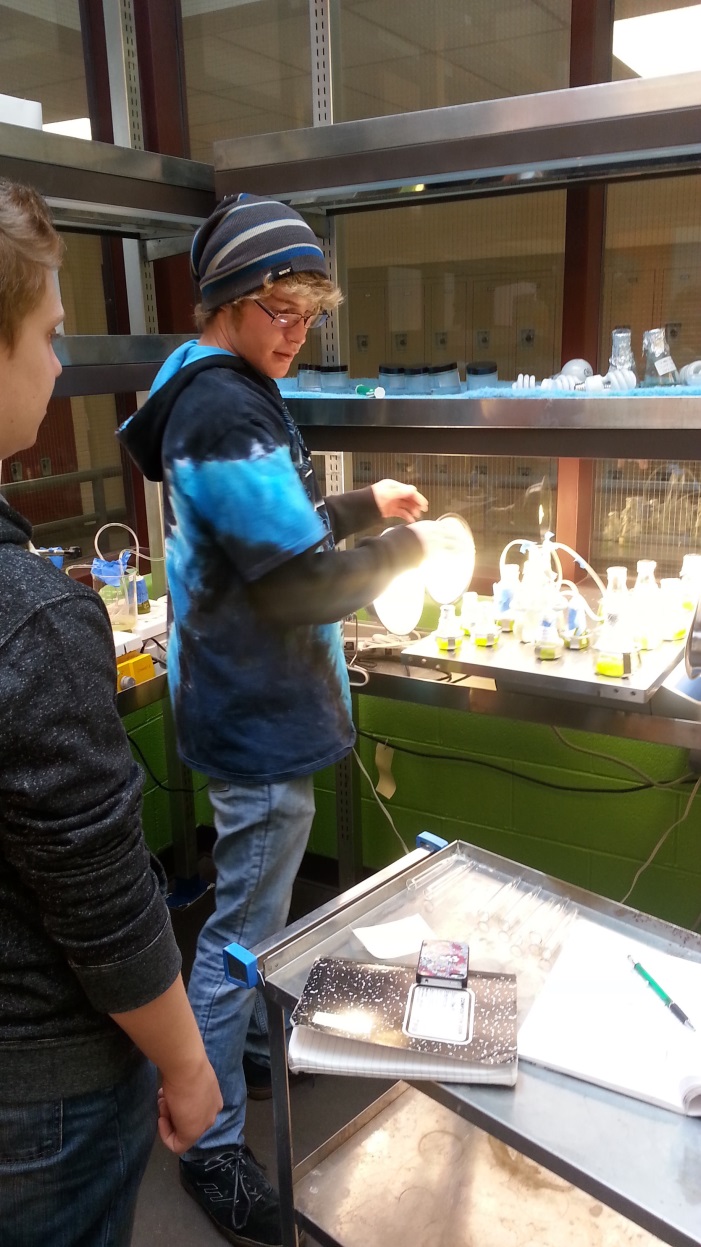 Chlorella vulgaris:Lipid ProductionPaul Stanfel
Research
Various groups have shown that Chlorella vulgaris responds to nitrate stress by storing lipids within the cell
By limiting the concentration of nitrate within the bioreactor, we can adjust the onset of lipid production
These fats can be harvested and processed into biofuels
Our Design
4 chambered bioreactor with varying density of cells or nitrate to study effect of cell/nitrate density on lipid production
Lights on NESI board shine through each bioreactor to photosensors at the bottom
As lipids are produced, more light will be absorbed by the algae
Added absorbance registered by photosensors 
Bioreactor designed to keep solution contained with a head-space ratio of 4:1
Our Experiments
Testing bioreactors with varying concentrations of nitrate to determine concentration to produce maximum nitrates at the launch + 3 week time frame.
Absorbence tested in spectrometer to determine differences in concentrations of lipids in solution
Results
Inconclusive at this time
Algae does not seem to have stored significant lipid concentrations at this time
As lipids accumulate, solution turns a mustard yellow – we plan to observe this using our onboard camera
We have yet to observe a significant change in our solutions
Chlorella HardwareTrevor Schrepel
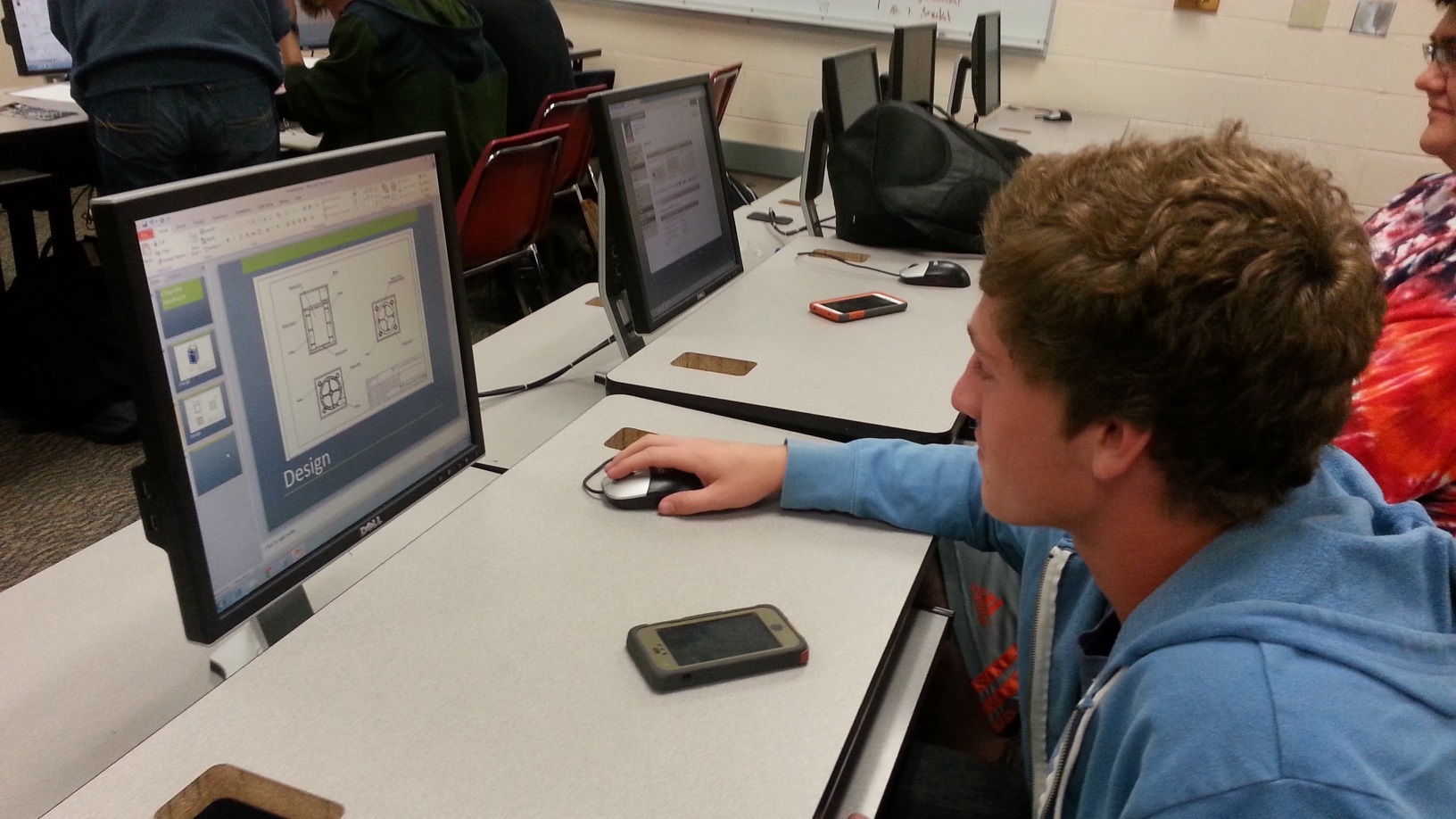 Materials
Gas Permeable Membrane
Bioreactor/Box/Rollers all printed in ABS Plastic
O-rings to spin reactor
Sealed flanged bearings
Gasket to seal bioreactor
Motor
Photosensors with white LEDs 
Clear Lid-Polycarbonate
Fasteners
Design Overview
General Design
Bioreactor Design
End Support Design
Bioreactor Support Design
Interior Box Design
Motor Mount Roller Design
General Roller Design
Chlorella Software GroupCory BaxesTim Stroup
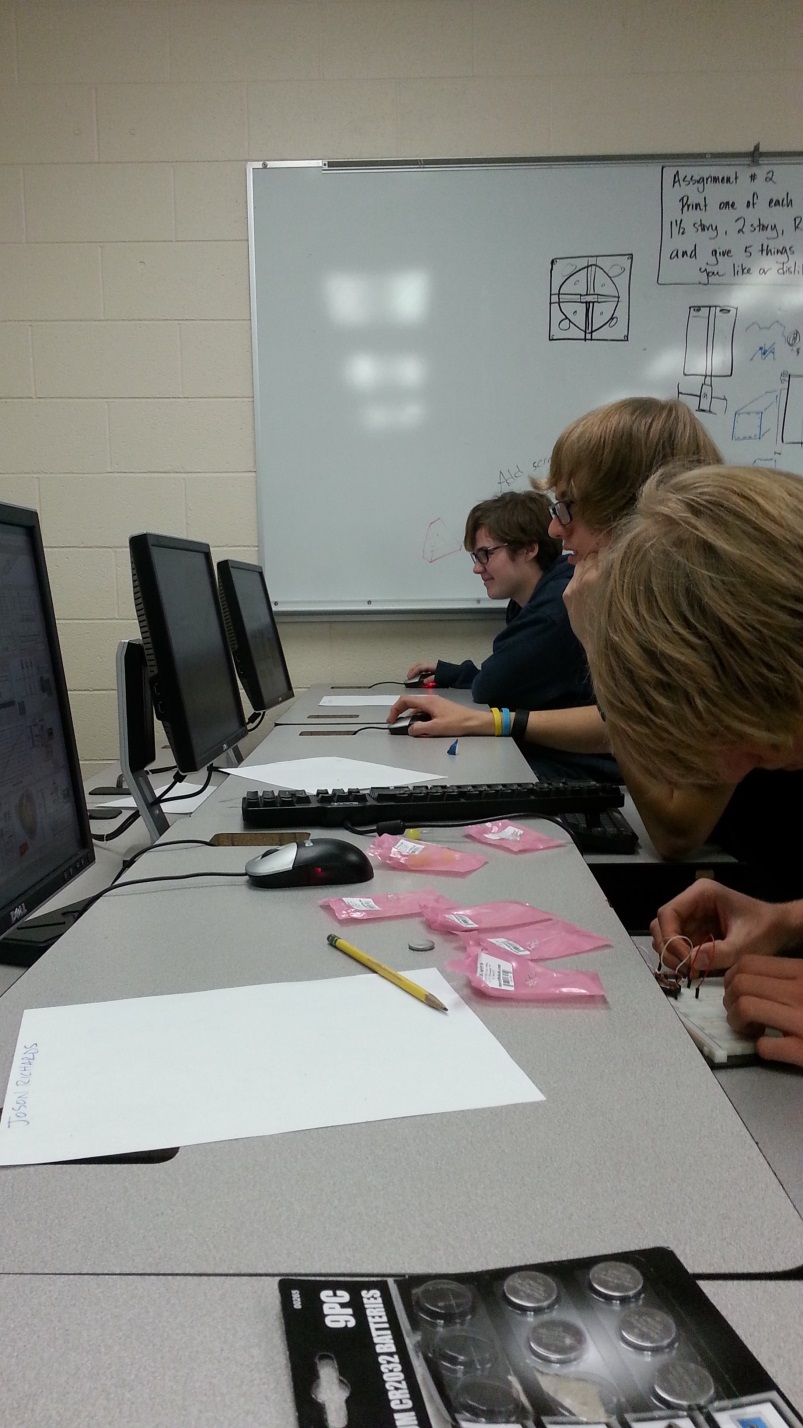 Conceptual Block Diagram
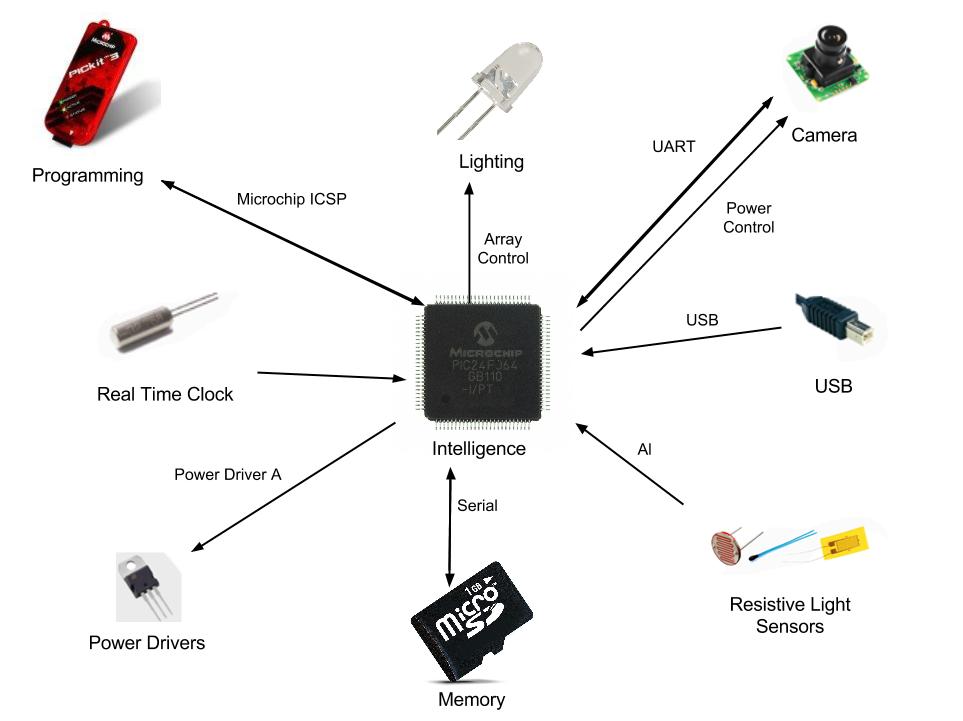 Functional Block Diagram
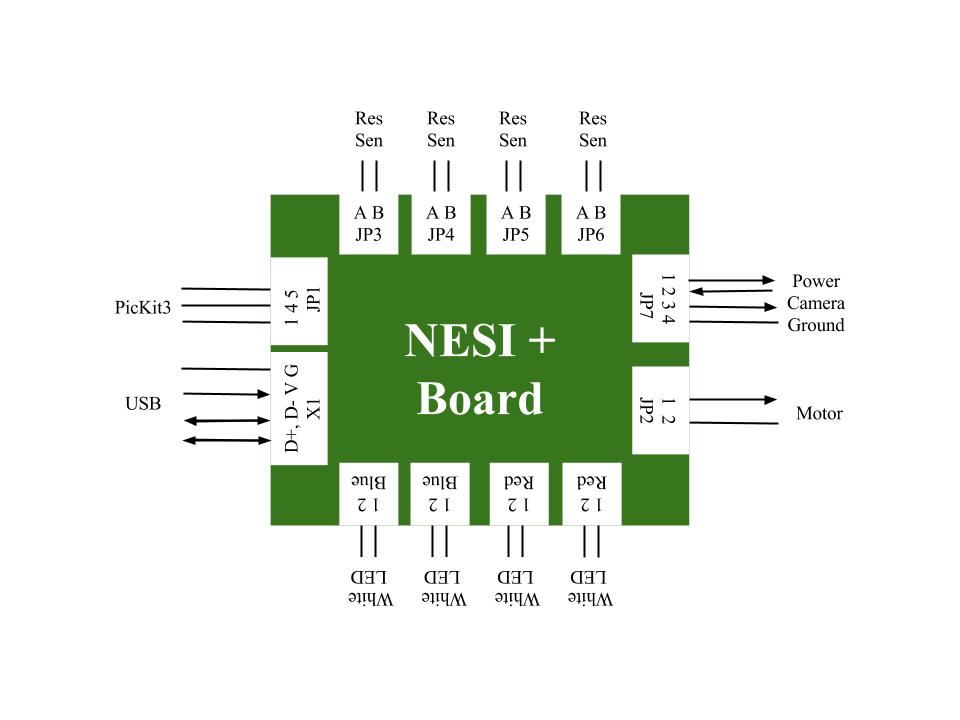 Story Board: System Check
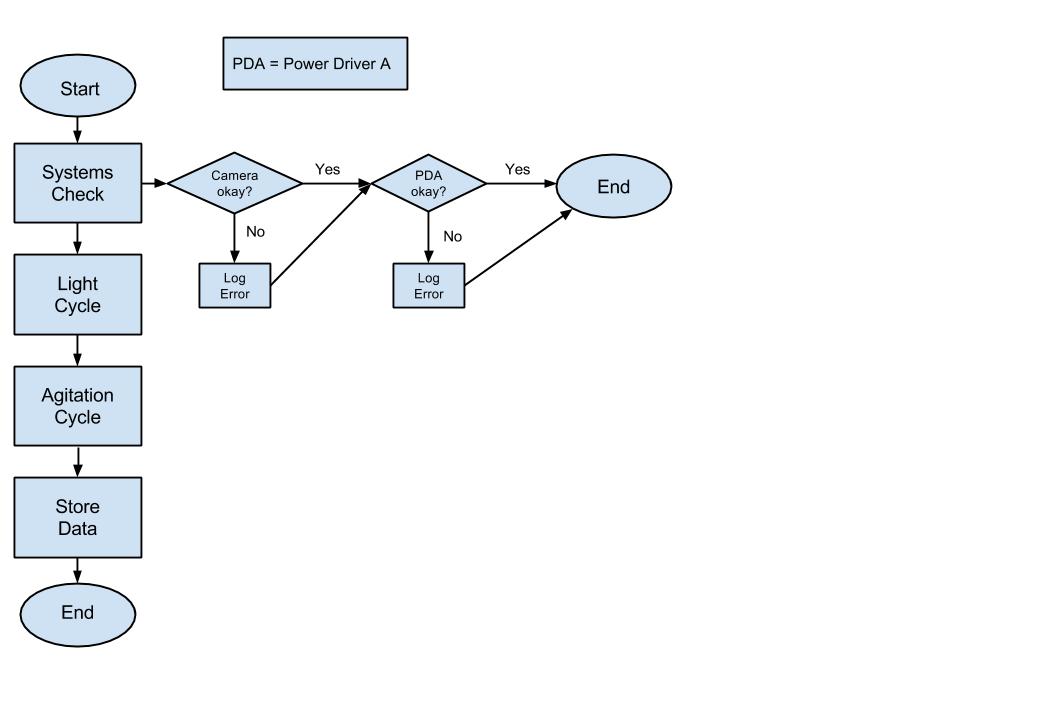 Story Board: Light Cycle
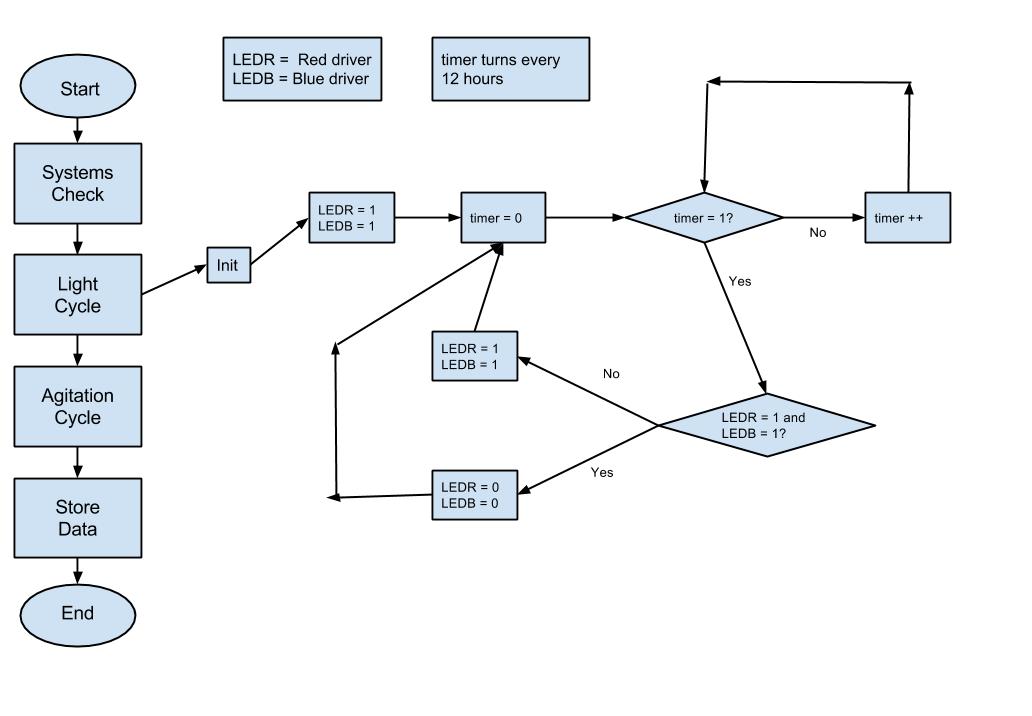 Story Board: Agitation Cycle
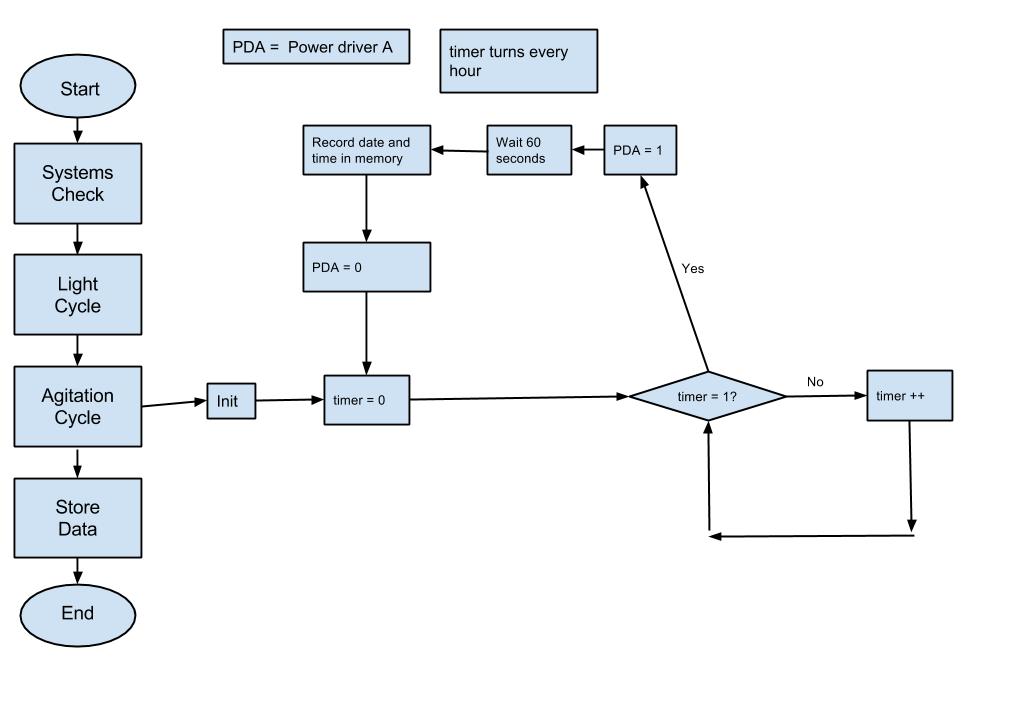 Story Board: Store Values
Outreach and more…
We have just begun a school wide contest to design our mission shirt and mission patch.  
We are also working with NREL to establish Bioreactors in our feeder schools to have them grow algae with us 
We plan to visit all of our feeder schools during the course of this year to present our experiment to their science and STEM classes
Questions?